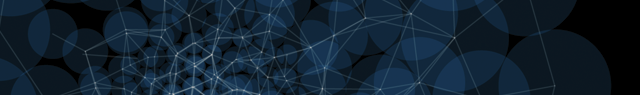 TerraForma WP3 Meeting 17/04/2023


Bilan LIG

Didier Donsez
prenom.nom@univ-grenoble-alpes.fr
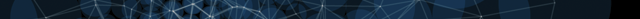 [Speaker Notes: Panorama des applications IoT
Les technologies LPWAN
Sigfox, LoRa, NB-IoT
Focus sur LoRa et LoRaWAN et son écosystème.
Architecture de référence pour les services IoT, focus sur les Network Servers LoRaWAN
Broker événementiel pour l’IoT ( MQTT, Kafka, AMQP)
Stockage des données IoT
CAP Theorem.
SQL/NoSQL DBMSs
Focus sur les BD temporelles (Time-Series)
Extract-Transform-Load, Exploration et Visualisation des données IoT
Technologies BigData
Big Data batch versus Big Data stream
Architecture Lambda
Service IoT Cloud
Architectures Cloud (FaaS, IaaS, CaaS (Docker), PaaS, SaaS)
Services Cloud pour l’IoT
Focus sur Azure IoT
Sécurité et Privacy, Blockchains for IoT
Gateways et device management
DevOps (Open API, Swagger, Docker, Monitoring, Failure Detector)
Ecosystemes open source for IoTLe langage python et la programmation objet]
Activités LIG UGA (WP3)
AI @ Extreme Edge (aka TinyML)
Wildcount (Ecocomptage)
expérimentation en cours au Parc National des Ecrins (Entraigues)
évolution avec thermicam (24x32) → amélioration de la zone d’attention
Collaboration avec DeepFaune
Test Coral TPU
Dataset wildlife images thermique (Lynred)

SatIoT
Thingsat v2 (mise en orbite LEO en Avril 2024) 
Echostar Mobile (Opérateur SatIoT GEO) → Eval Kit (test in situ avec L. Royer)

GNSS RTK
LIG Emergence + ANR soumis (phase 2)
Réseau Centipède
Caster LoRa(WAN) 868 MHz et 2.4 GHz


Silecs / Slices RI
Didier @ Comité des Utilisateurs
IR CNRS financé par PEPR Cloud (Frederic Desprez)
on-demand LoRa Network Servers (production, expérimental), Roaming LoRaWAN …
WS @ Anniversaire Grid 5000 (10 Mai), Journées LPWAN (6&7 Juillet)

Autres
LR1120 Mikrobus Module LoRa 868 MHz et 2.4 GHz, S-Band, Geoloc GNSS + Wifi
Wyres Base 15 USD/unit → RIOT OS
Station flottant qualité de l’eau (LoRa E5)
Station niveau canaux eau @ Angkor Bat (Wyres Base)
AI @ Extreme Edge pour chant d’oiseau
Hébergement dataset public ?